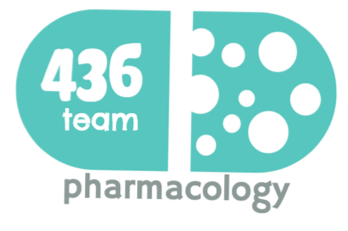 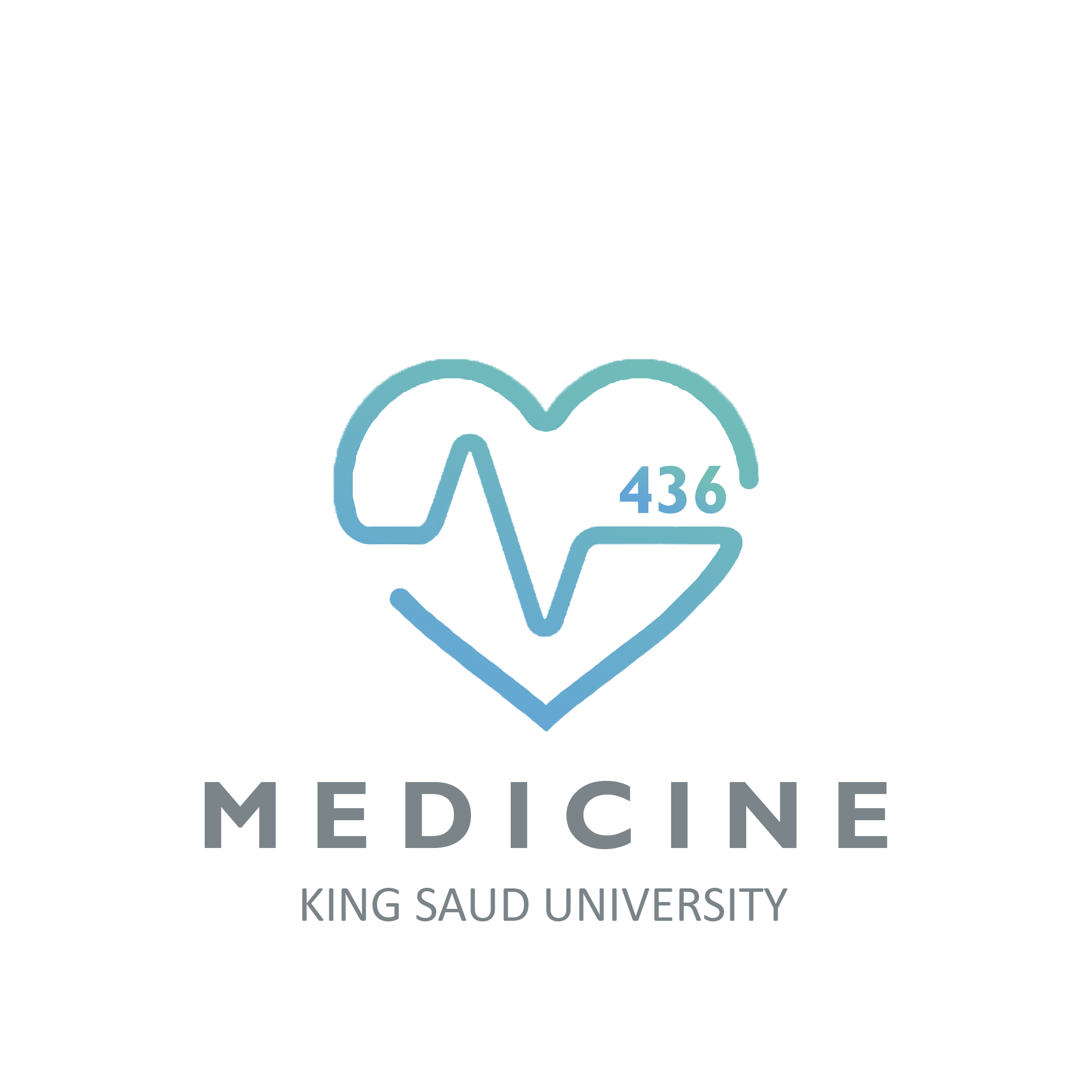 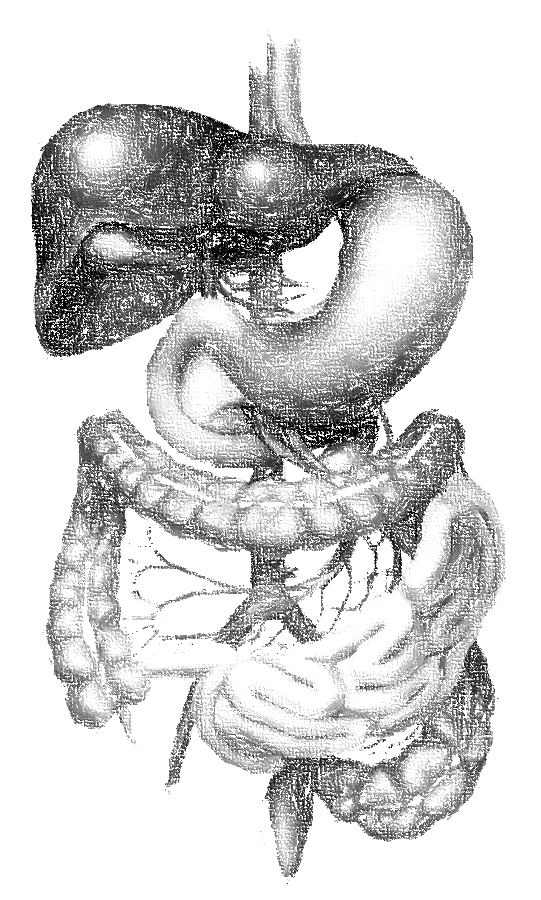 2: Antiemetics
objectives
Classify the main different classes  of antiemetic drugs according to their mechanism of action.
  Know the characteristic pharmacokinetics & dynamics of different classes of antiemetic drugs.
Identify the selective drugs that can be used according to the cause of vomiting.
Learn the adjuvant antiemetics..
Describe the major side effects for the different classes of antiemetics.
Color index
extra information and further explanation  
important 
doctors notes 
Drugs names 
Mnemonics
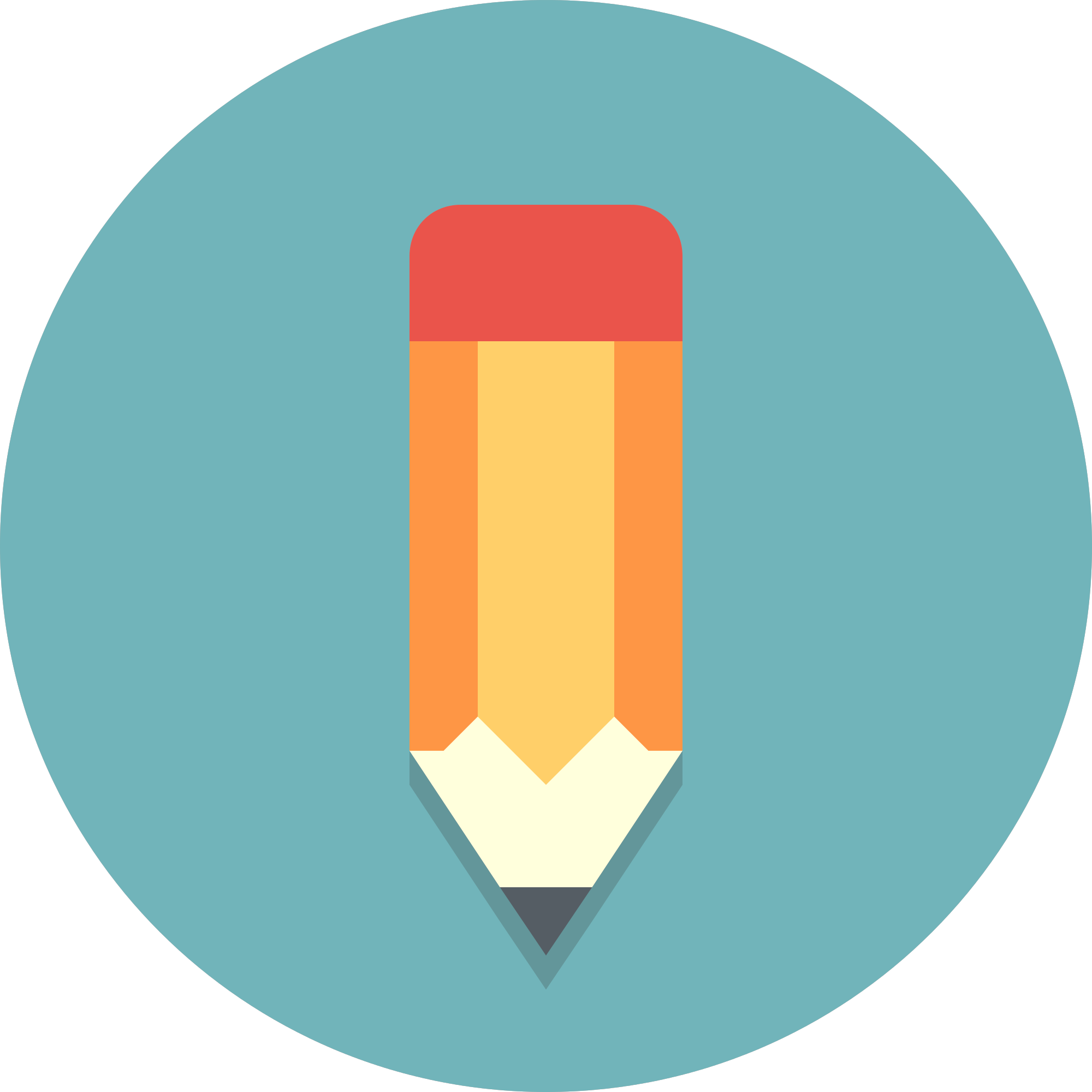 Kindly check the editing file before studying this document
Introduction
Vomiting
Sometimes, It is a protective mechanism
one of the serious complication, aspiration while lying down  especially common in children
Remember the two M’s
Morning sickness (especially in pregnancy)
We have this receptor in two place where they can induce the vomiting 
- GI tract .       - CTZ
Add a point:
Estrogen and hormonal
 fluctuation, especially in pregnancy
To understand !
To understand !
This slide is NOT extra
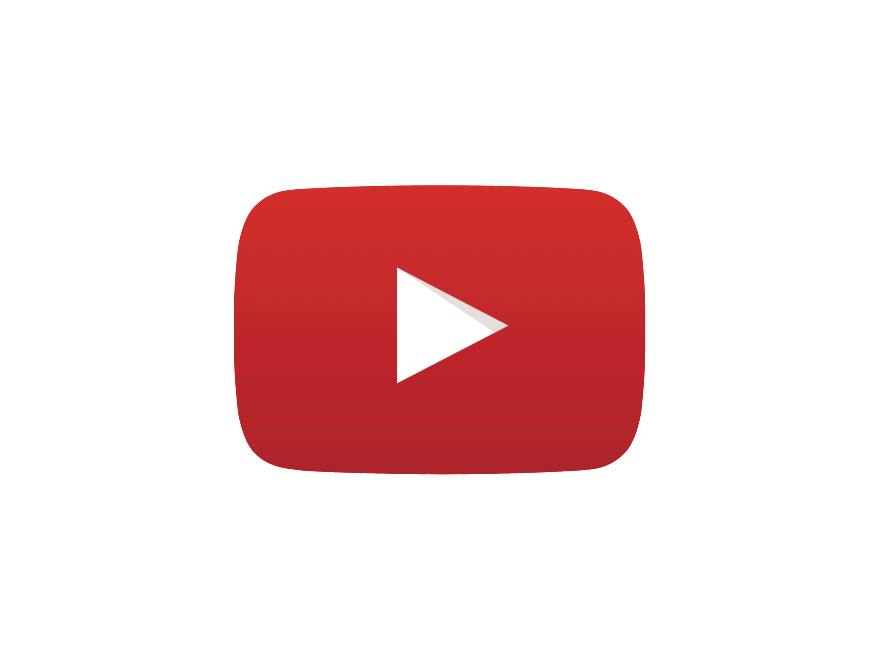 Pathophysiology of Emesis
Helpful video 15:53
Antiemetics are all blockers
you can noticed that many places inducing vomiting has 5HT3 receptors
Some CNS suppressant drugs can helps to decrease the vomiting such as benzodiazepine, but there dangerous and have many side effects.
Stimulated by: smell, sight, thought
Anticipator emesis
+
Stimulated by:  chemotherapy opioids, anesthetics
Stimulation
+
+
+
Motion sickness
+
Antihistaminic (H1 blockers) as antiemetic we must use 1st generation, why? because the vestibular nuclei located in the CNS , 
and the 1st generation are the only generation can cross the BBB and go to the CNS  -that’s why they cause sedation (unlike 2nd generation)-
Stimulated by: Chemo & radio therapy Gastroenteritis
المقصود هنا إن أي جزء من الأجزاء اللي باللون البنفسجي (مثلًا cerebral cortex أو CTZ) لمن يتحفز -بواسطة أي محفز لها مثل ما هو مذكور في المربعات الوردية- تحفيزها راح يؤدي إلى تحفيز vomiting center بالتالي الشخص راح يبدا يصير عنده vomiting
Dr. ishfaq is highly recommend us that after studying this lecture, to get back to this slide and write down every single drugs in a correct place to examine ourselves.
Overview on antiemetic drugs
Setron = serotonin
ممكن نقرأ اخر مقطع منهم 
(الست الحديدية) فهم أقوى مجموعة هنا
دوم دن دوم دن.. كأنه  صوت شيء يتحرك
متى صار كلو برا المعدة ! يعني استفرغ أو رجع
Apparently (Aprepitant) this drug Nice Kind (NK1) to be added to other drugs (adjuvant)
هأي يا ستي (hi-sta-mine)  ، دي فينها وفين الدراما (Di-phenhy-dramine)
حسيت إن أخوي متحسن عن أول 
My bro=Pro - Methazine
أحس أول(H1)  كان يلعب ميسي زين
أحس أول (H1) السيكل كان زين
نفس اخر مقطع من الكورتيزون
* We do not prefer to use the 2nd generation of Antihistamine such as loratidine because they do not have sedative effect so they are use in allergy rather than antiemetic drugs
** EXTRA :
Serotonin (5-HT3) antagonists
Setron = serotonin
My grandpa is one of the oncology team
5-HT antagonist drugs are potent because they have dual action on both stomach and brain.
ممكن نقرأ اخر مقطع منهم (الست الحديدية)Set iron =
We will not combine it with H1 blockers here, why? So In the case which does not control with 5-HT3, for sure it will not ne controlled with H1 blockers Because it very weaker than them. So the best choice is corticosteroids.
D2 receptor antagonists
Neuroleptics (antipsychotics)
Prokinetics
Drugs have Prokinetics effect and antiemetic effect
Drugs have ONLY antiemetic effect
it’s safer.
So may have high risk  of toxicity
Meta u close il pyramids Metoclopramide = extrapyramidal
Not of them because it can not cross BBB

So if we have patient with parkinsonism and he has vomiting we can use this drug
Especially if it combine with antihypertensive drugs
D2 receptor antagonists
Not commonly use
Usually psychotic patients 
, So we use prokinetics instead
Just we can use them in sever and resistant cases, although it is not a good choice due to its side effects
Neurokinin1 (NK1) receptor antagonists
Is he A pre patient ?
As antiemetic drug can help if it is combine with other drugs because it has a different Mechanism of action  . But it is not that stronger to be given alone.
H1-receptor antagonists
Muscarinic receptor  antagonists
This scope- lamine هذا الخبر السكوب لمين ؟
Glucocorticoids
Choices of antiemetic :
Most of side effects are hyper or increased
أول واحد هو أفضل خيار ثم اللي بعده وهكذا
Summary
1- Serotonin (5-HT3 antagonists) : Ondansetron , Granisetron .
-The most potent antiemetic drugs.
-Their effects is augmented by combination with corticosteroids and NK1 antagonists.
-First choice for prevention of moderate to severe emesis:
1- Chemotherapy-induced nausea and vomiting (CINV) especially cisplatin.
2-Post-radiation NV& Post-operative NV.
2-D2 receptor antagonists
Neuroleptics (antipsychotics):
Chlorpromazine (CPZ), droperidol
-used for postoperative vomiting  and chemotherapy-induced emesis
Prokinetics drugs: Metoclopramide, Domperidone
Uses:
1- antiemetic (blocking D2 receptors in CTZ)
2- prokinetic (5-HT4 agonist)
Metoclopramide crosses BBB while Domperidone cannot
4-H1-receptor antagonists : diphenhydramine, 
promethazine, meclizine, and cyclizine .
-Uses :
1-Motion sickness.
2-Morning sickness in pregnancy.
3-Promethazine: severe morning sickness of pregnancy (if only essential).
3-NK1 antagonists : Aprepitant .

-Usually combined with 5-HT3 antagonists and corticosteroids in prevention of chemotherapy-induced nausea and vomiting and post- operative NV.
7-Glucocorticoids: Dexamethasone - methylprednisolone .
-Used in chemotherapy-induced vomiting.
-combined with 5-HT3 antagonists or NK1 receptor antagonists.
5-Muscarinic receptor antagonists: Hyoscine
Used as transdermal patches in motion sickness  
ADRs: Sedation, tachycardia, blurred vision (atropine like effect)
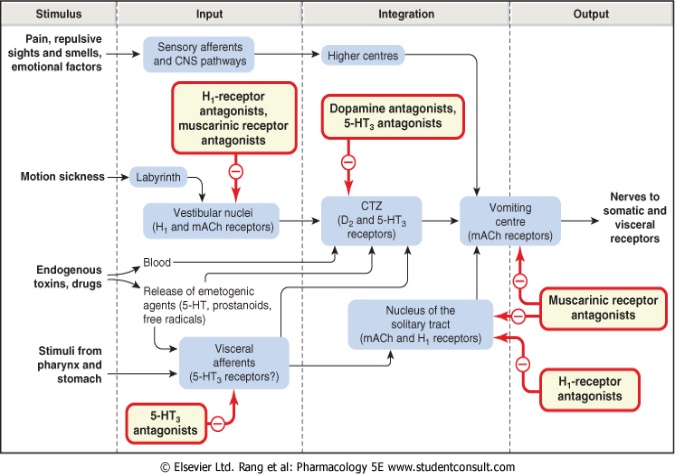 MCQs
1. A 68-year-old patient is diagnosed with ovarian cancer. She begins using cisplatin but becomes nauseous and suffers from severe vomiting. Which of the following medications would be most effective to counteract the emesis in this patient ? 
A. Droperidol.                                          B. Ondansetron .                                C. Aprepitant . 

2. A patient is receiving treatment with paracetamol prior to headache to help him to relief his pain, later he develop nausea and vomiting after overdose toxicity. Which of the following antiemetic drug can be used in this patient? 
A. Ondansetron                                        B.     Domperidone.                           C.    Aprepitant   
 
3. Domperidone can increase the upper G.I motility and doesn’t cause diarrhea by acting as?
A. 5-HT3 antagonist.                                 B. 5-HT4 agonist                               C. D2 Antagonist
 
4. Which one of the following is the target of Ondansetron as antiemetic drugs?  
A. 5-HT3 antagonist.                                 B. H1 Antagonist                               C. D Antagonist

5. 42 years old diabetic man had an appendectomy , after surgery he had an impaired gastric emptying. Which of the following is the best drug for him ?
A. Domperidone                                        B.   Granisteron                                 C. hyoscine 
 
6. Which of the following Antiemetic drugs is contraindicated for Parkinson patient due to its Extrapyramidal symptoms ?
A. Metoclopramide                                    B.    Domperidone                            C. Aprepitant 
 
7. A patient who is on chemotherby have sever nausea and vomiting, and he was initially be given ondansetron but it does not control his case, Which of the following could be the best additive drug?***
A. Aprepitant                                                B . Methylprednisolone                C. Cyclizine 
 
8. 40 years old man with a history of glaucoma complains of nausea and vomiting. Which of the following should be avoided ?
 A. Meclizine                                                 B.     Domperidone                         C.     Dexamethasone 
 
9. 28 years old lady visited planning to go on vacation , she visited a local clinic asking for something to help with her motion sickness. What would you recommend ?
A. Hyoscine                                                    B.     Dexamethasone                     C.    Chlorpromazine
 
10.  35 years old pregnant women visited her O.B. complaining  of sever nausea in the morning. What would you recommend for her?
Promethazine                                      B.    Cyclizine                                   C. Hyoscine
B
B
B
A
A
A
B
A
A
A
** Dr. Ishfaq said, although both of them is correct.
But in the exam if you have the both A & B the most potent is Glucocorticoid and you have to choose it.
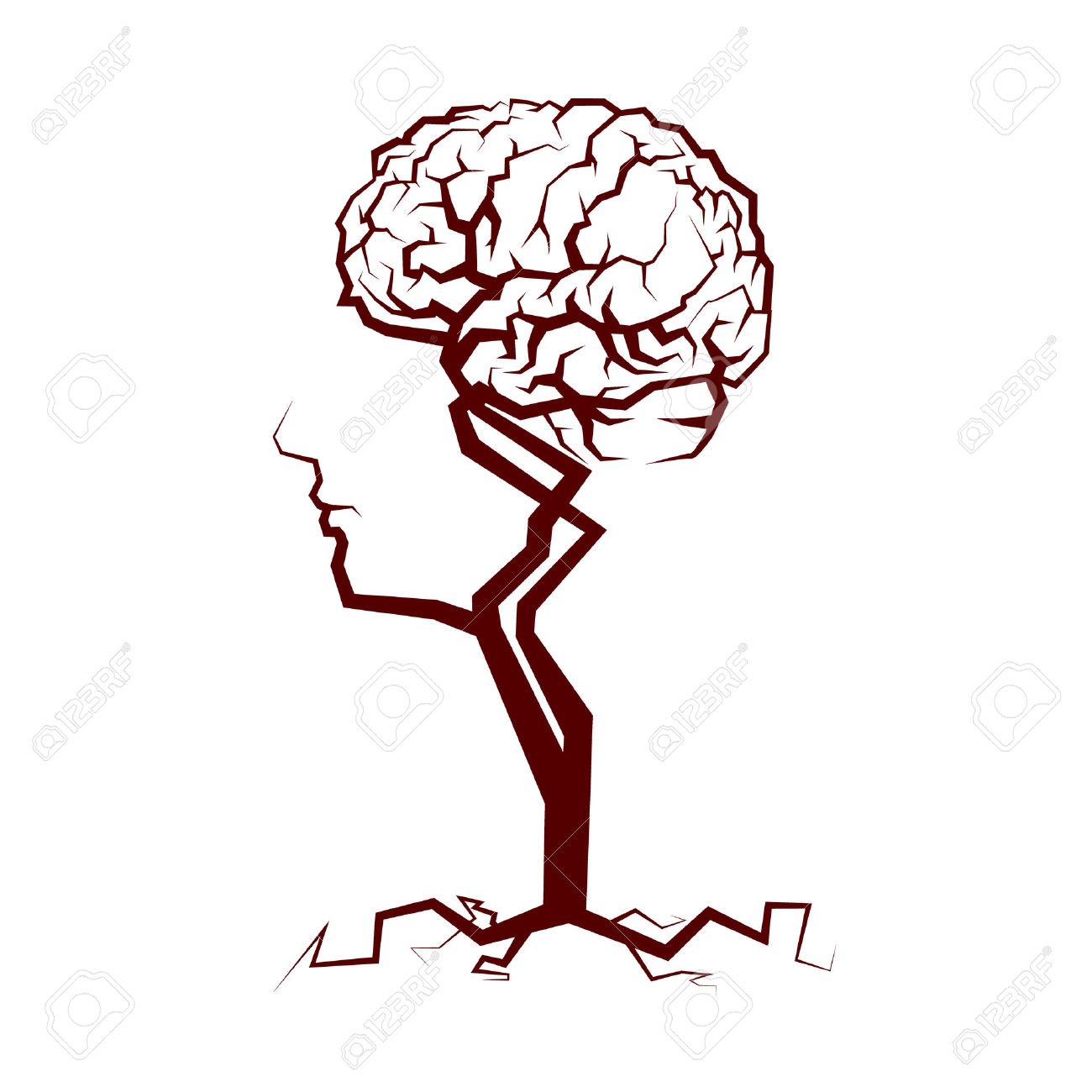 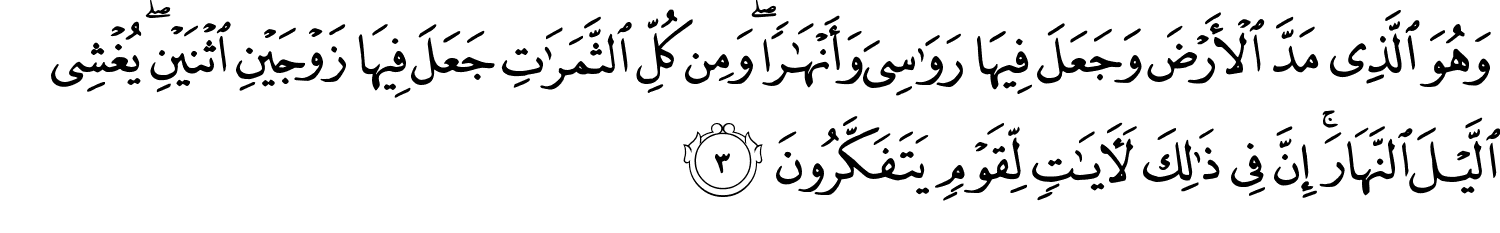 قادة فريق علم الأدوية :
 - جومانا القحطاني   - اللولو الصليهم
- فارس النفيسة
الشكر موصول لأعضاء الفريق المتميزين :
خالد العيسى
سعد الرشود
محمد خوجة
وئام بابعير
أثير الرشيد
روان القحطاني
دعاء وليد
References :
1- 436 Prof.Hanan’s slides & notes
2- 436 Dr.Ishfaq notes
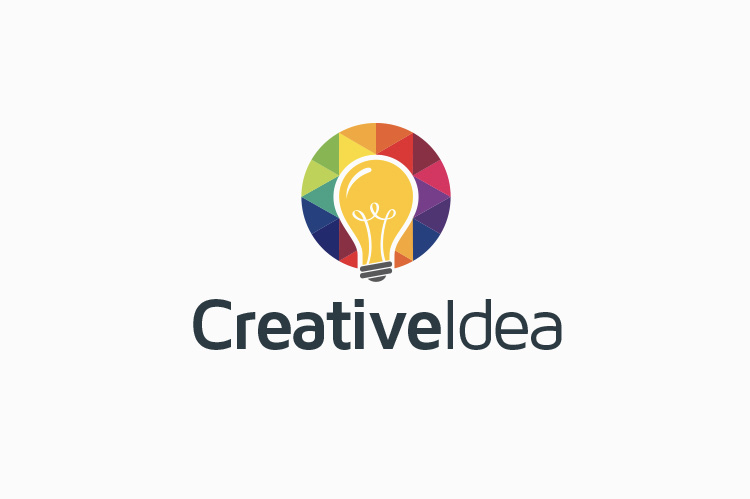 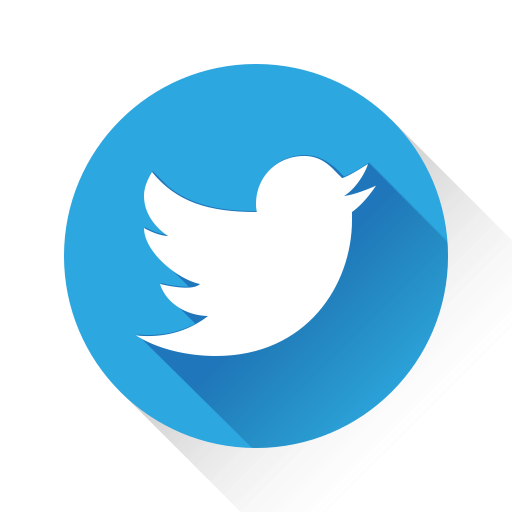 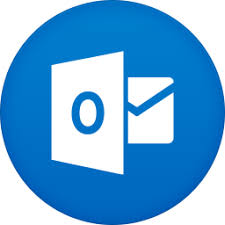 Your feedback
pharma436@outlook.com
@pharma436